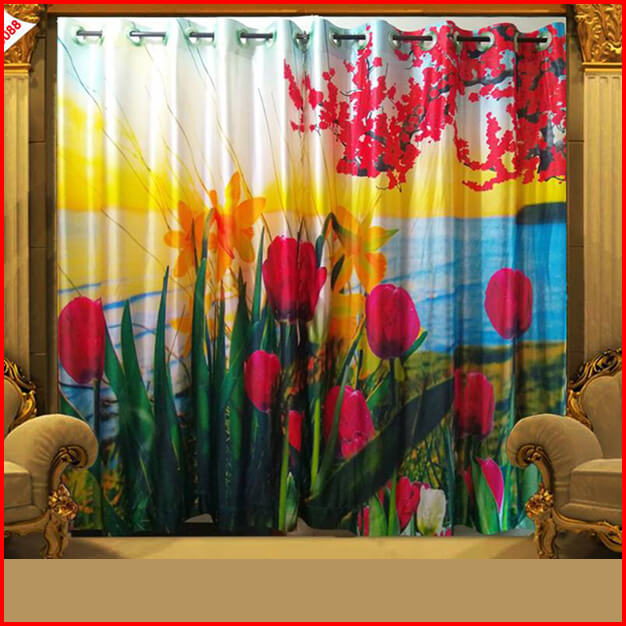 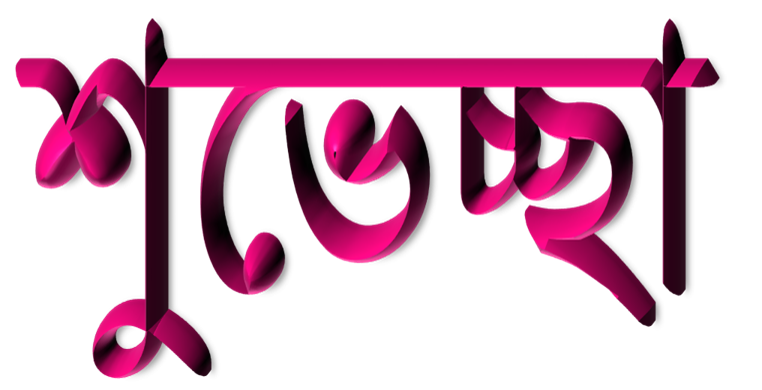 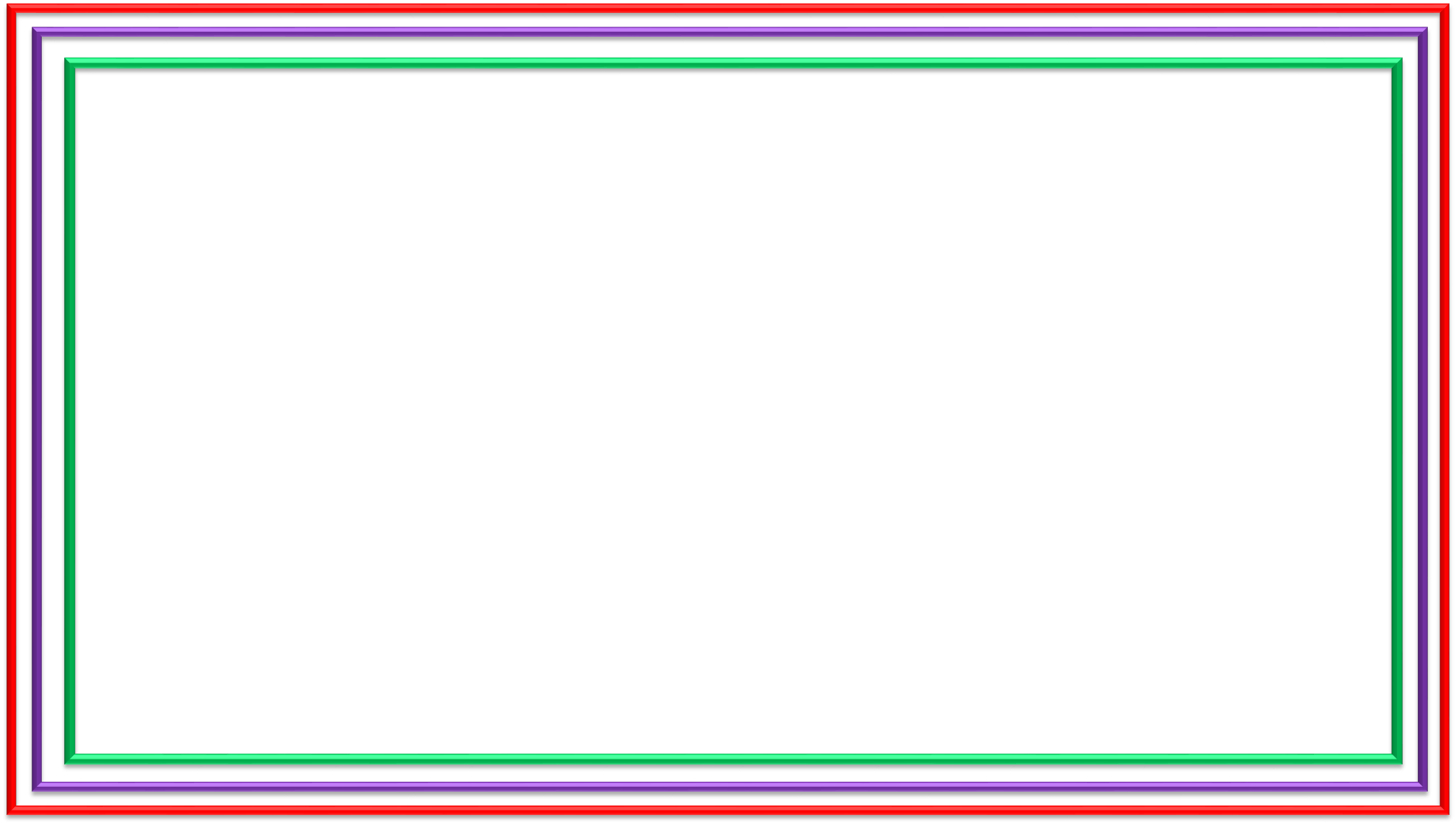 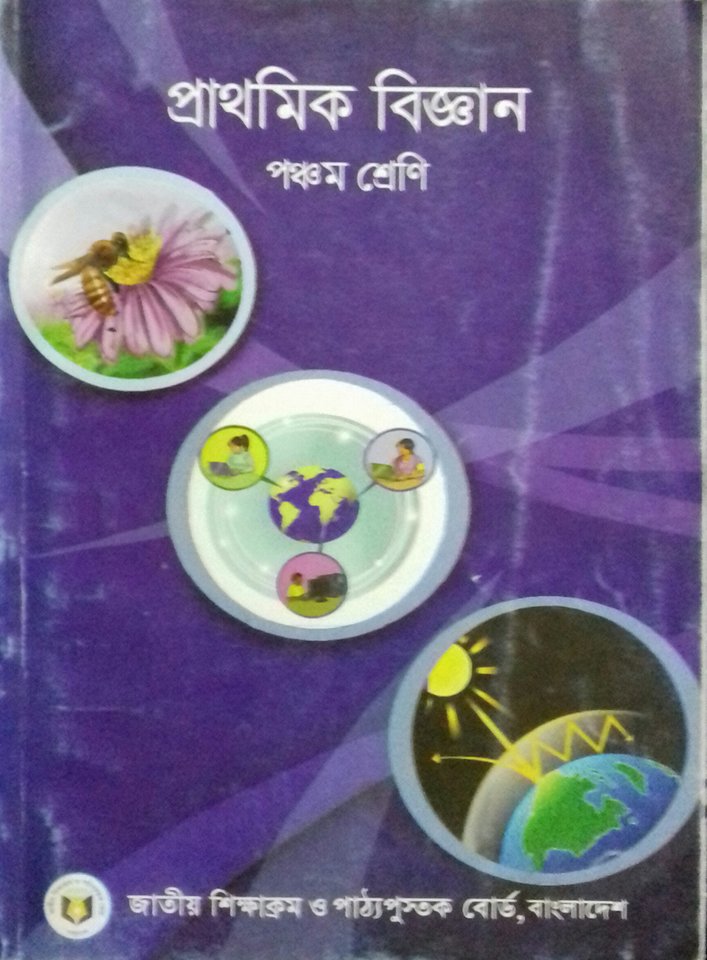 পাঠ পরিচিতি
শিক্ষক পরিচিতি
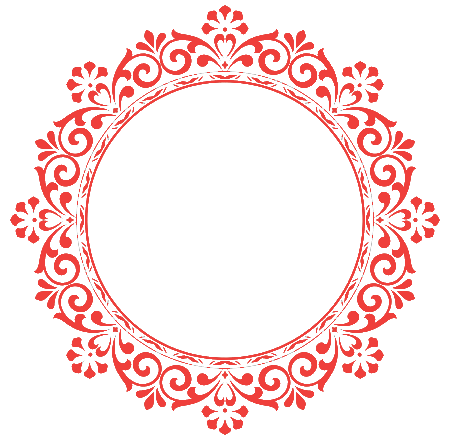 শ্রেণিঃ পঞ্চম
বিষয়ঃ প্রাথমিক বিজ্ঞান 
পাঠের শিরোনামঃ পরিবেশ দূষণ
পাঠ্যাংশঃ  আমাদের পরিবেশ দূষণ
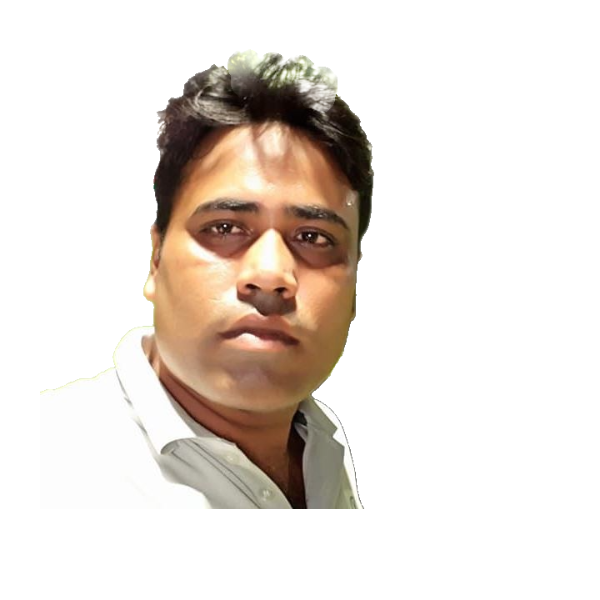 আবদুল্লাহ- আল- মামুন
সহকারী শিক্ষক
বাংগালগাঁও সরকারি প্রাথমিক বিদ্যালয়
কালিগঞ্জ, গাজীপুর।
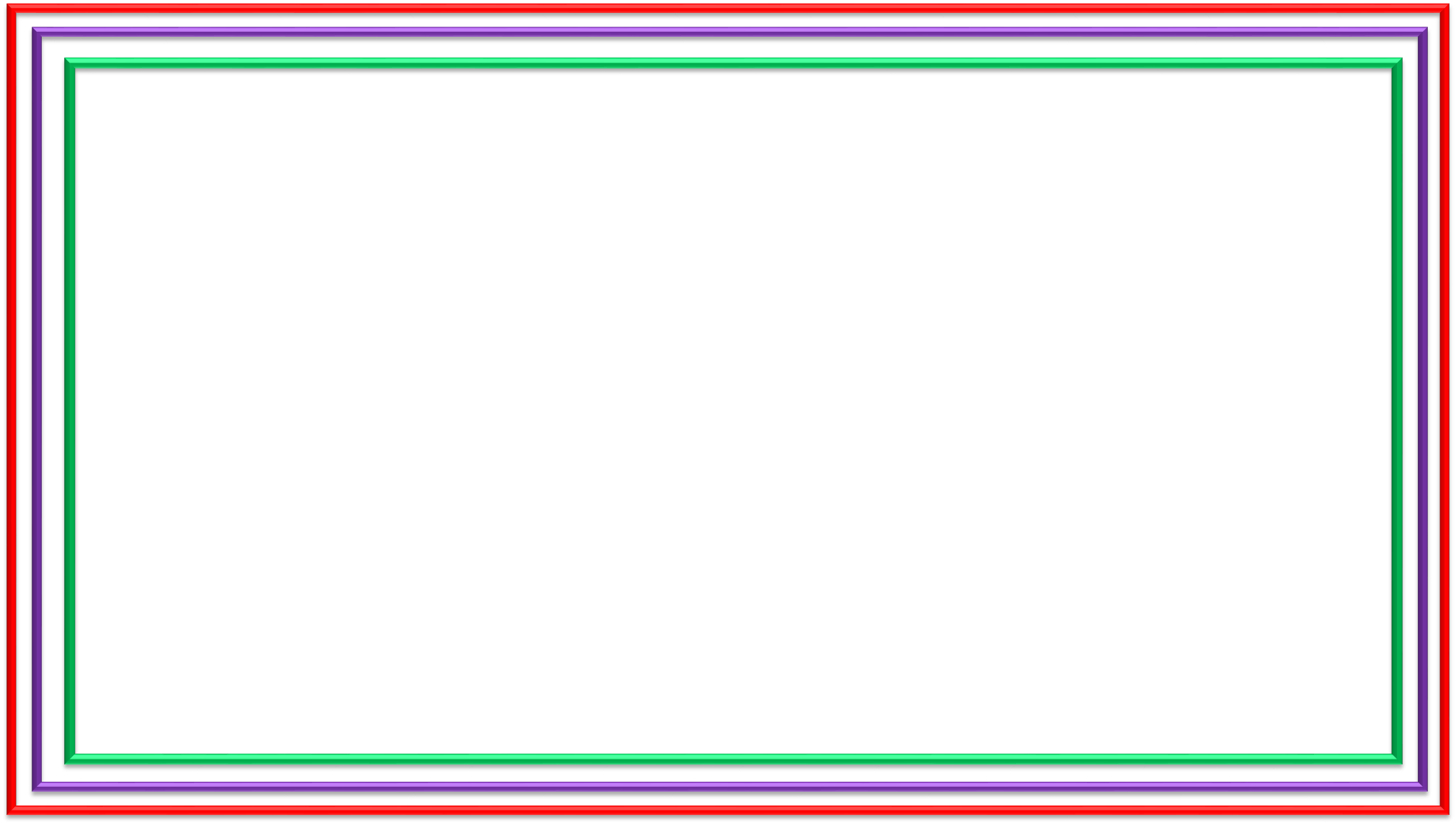 এসো একটি ভিডিও দেখি
ভিডিও তে কী দেখলাম?
এর ফলে কী হচ্ছে?
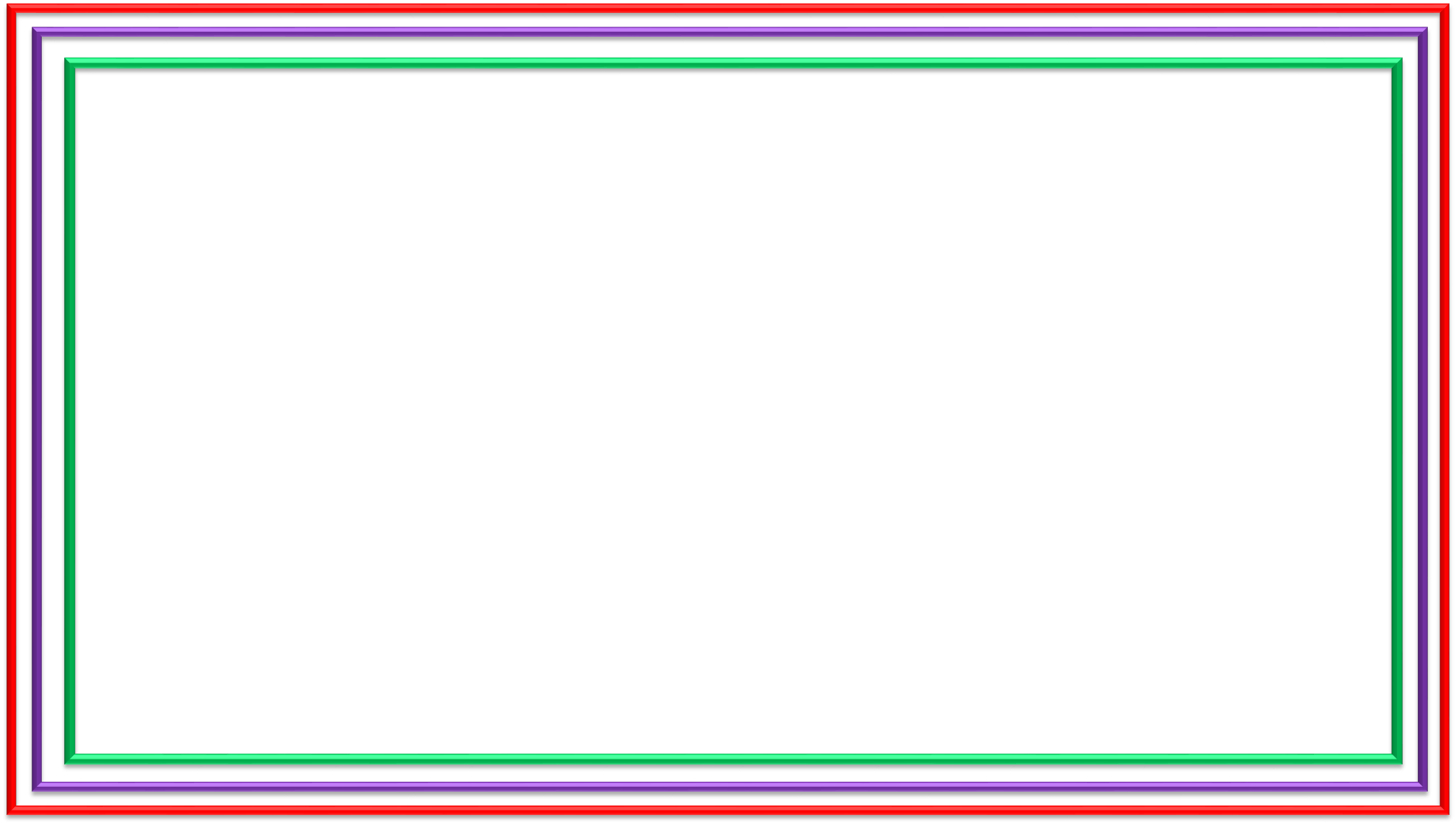 আজকের পাঠ
আমাদের পরিবেশ দূষণ
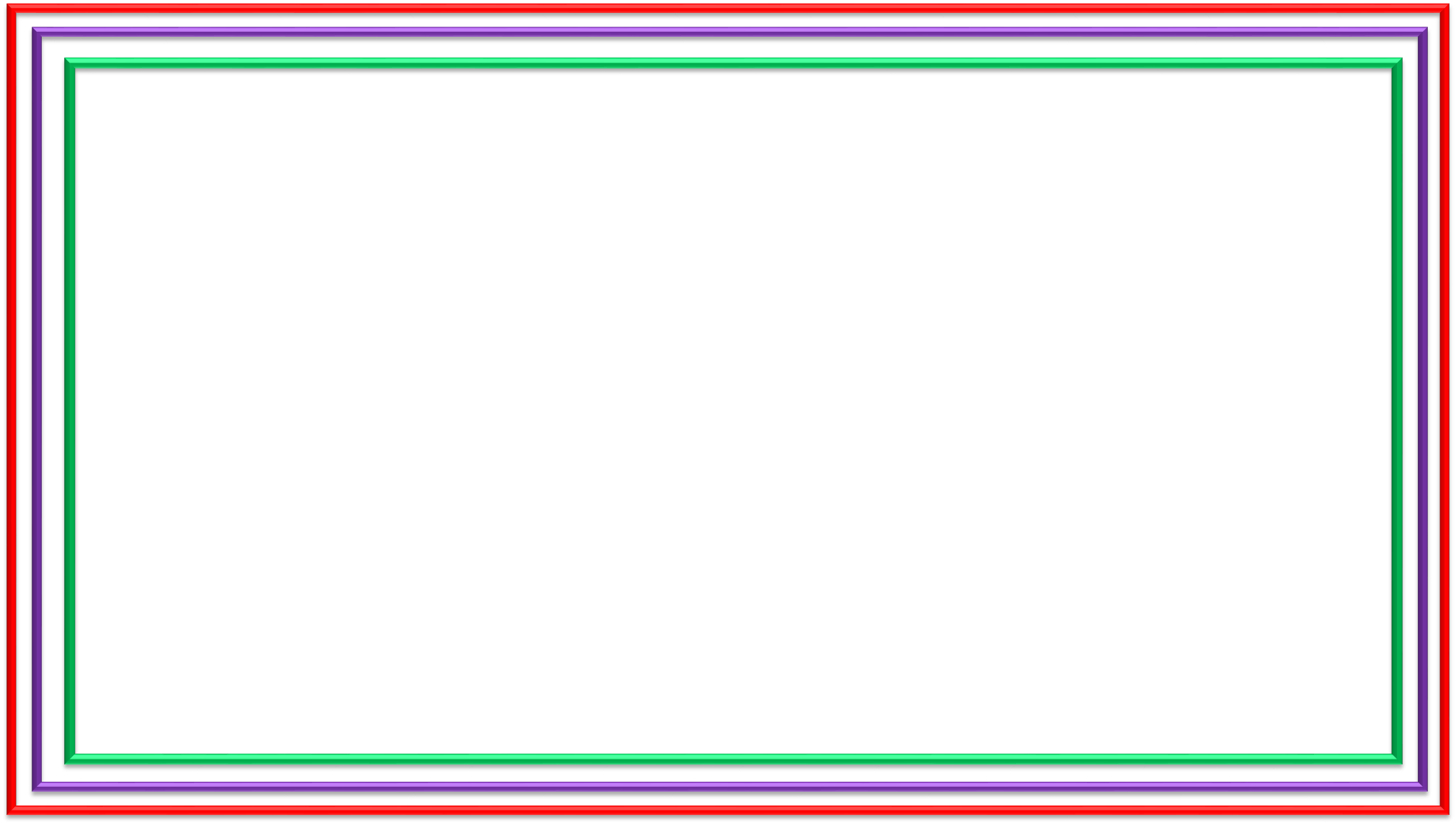 শিখনফলঃ
1। পরিবেশ দূষণের কারণ ও প্রভাব সম্পর্কে জানবে।
২। পরিবেশ সংরক্ষণের গুরুত্ব অনুধাবন করে পরিবেশ 
সংরক্ষণে সচেষ্ট হবে।
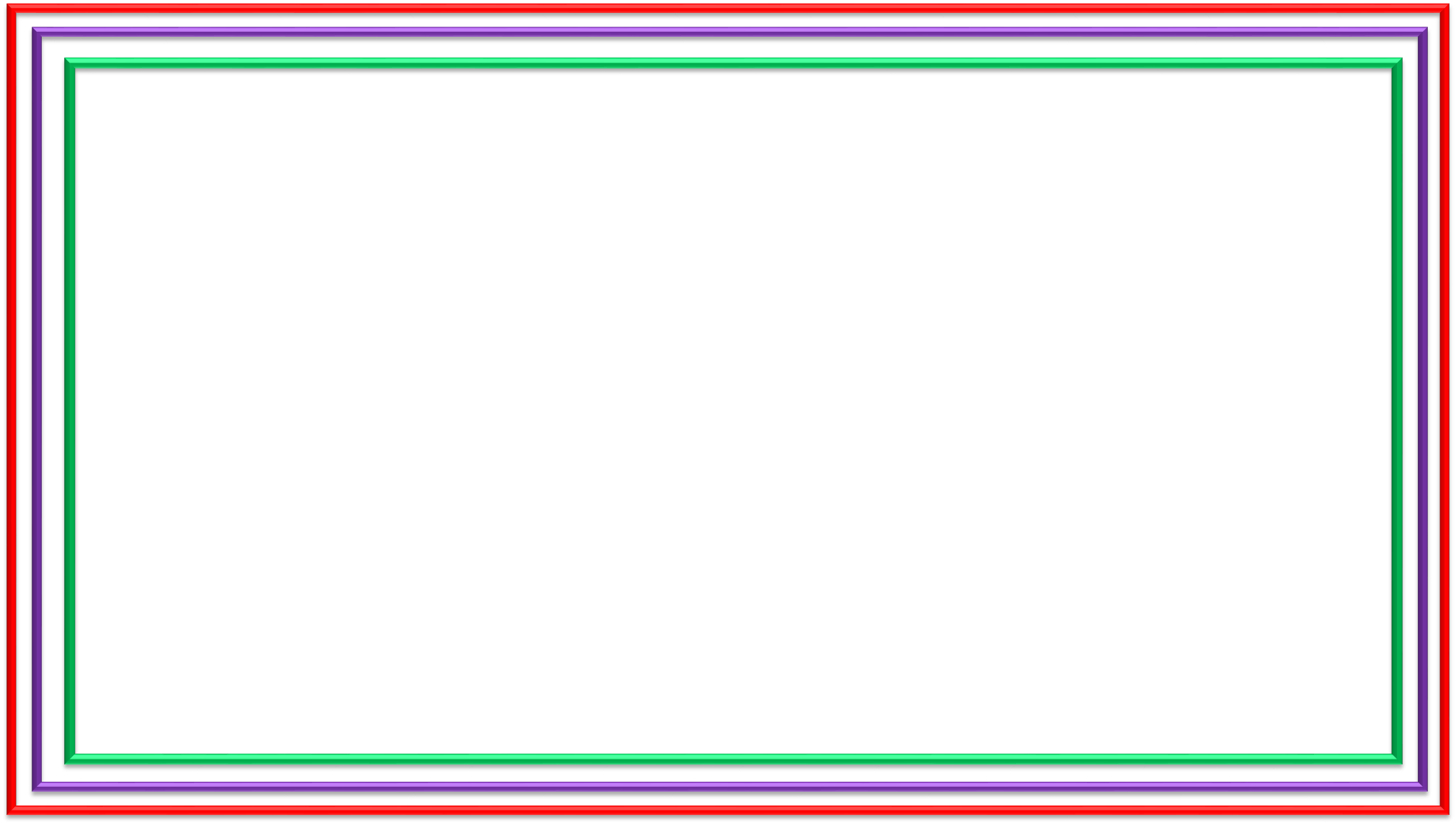 নিচের ছবিগুলোতে কী দেখতে পাচ্ছ?
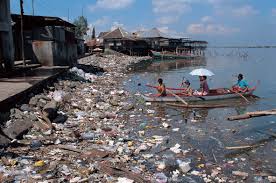 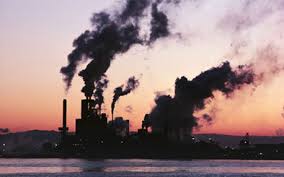 পানি দূষণের মাধ্যমে পরিবেশ দূষিত হচ্ছে।
বায়ু দূষণের মাধ্যমে
 পরিবেশ দূষিত হচ্ছে।
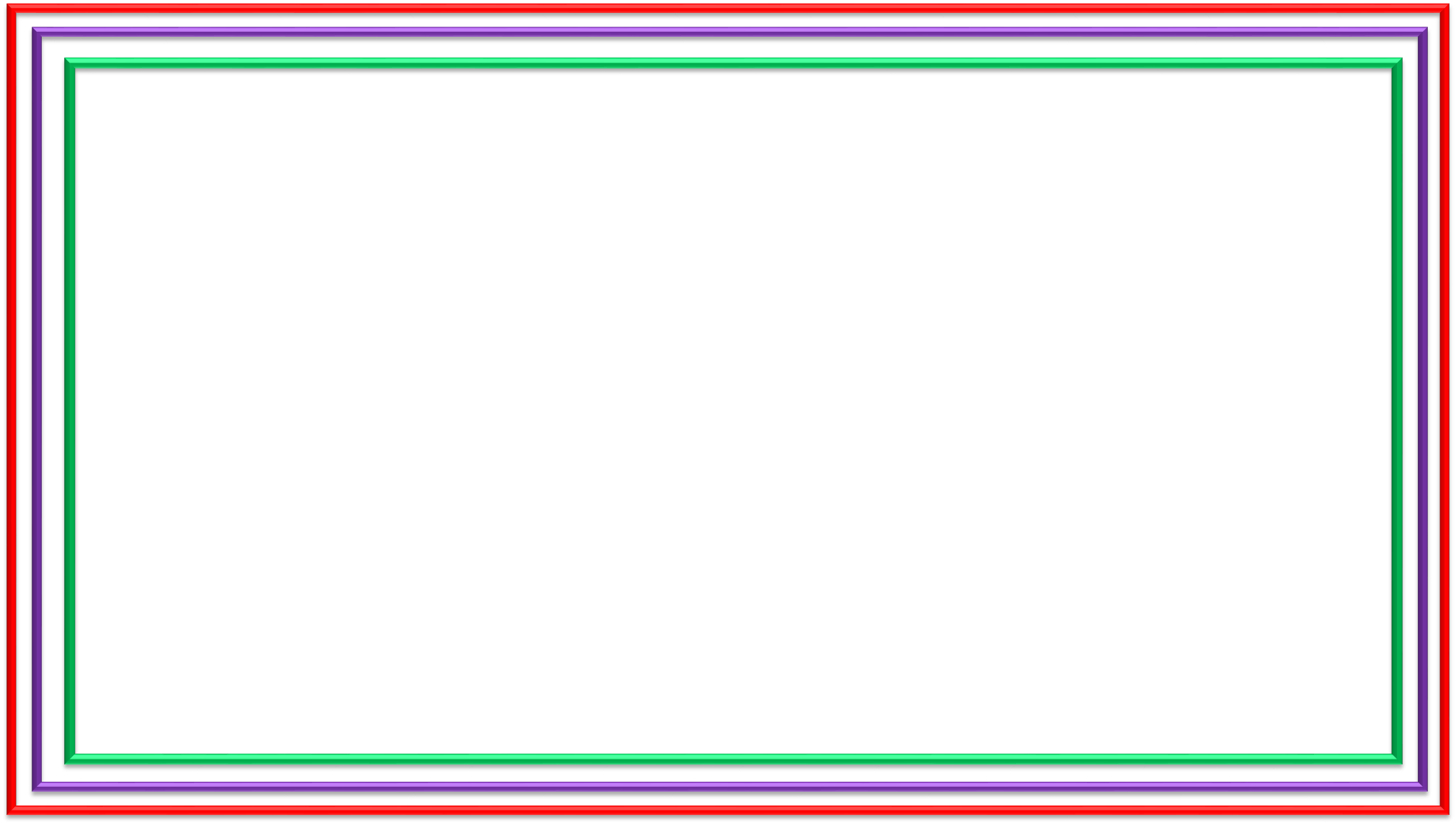 বায়ু দূষণের ফলে কী হয়?
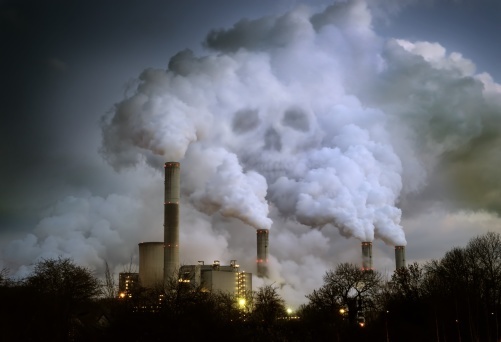 বায়ু দূষণের ফলে পরিবেশ দূষিত হয়।
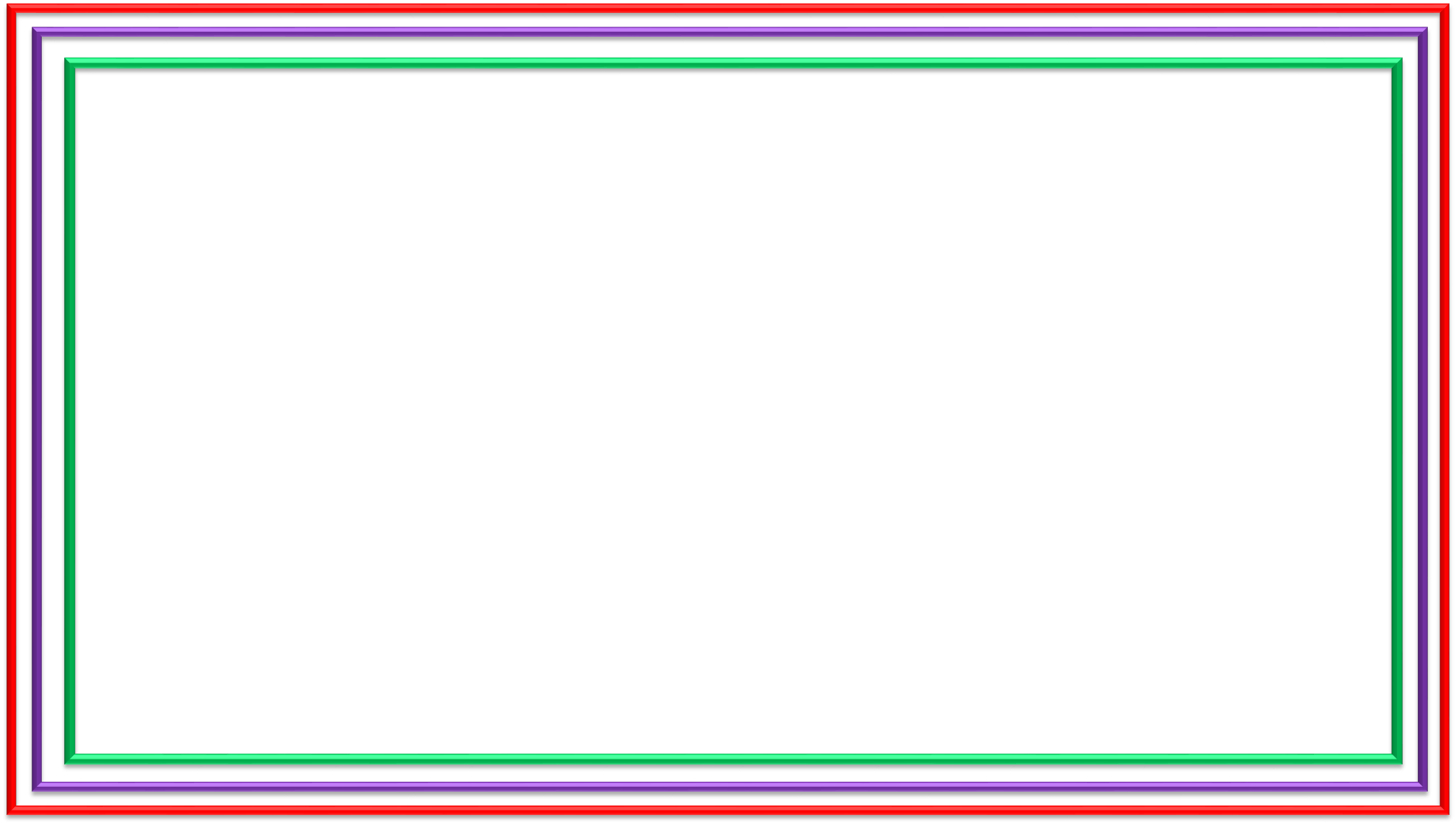 পানি দূষণ
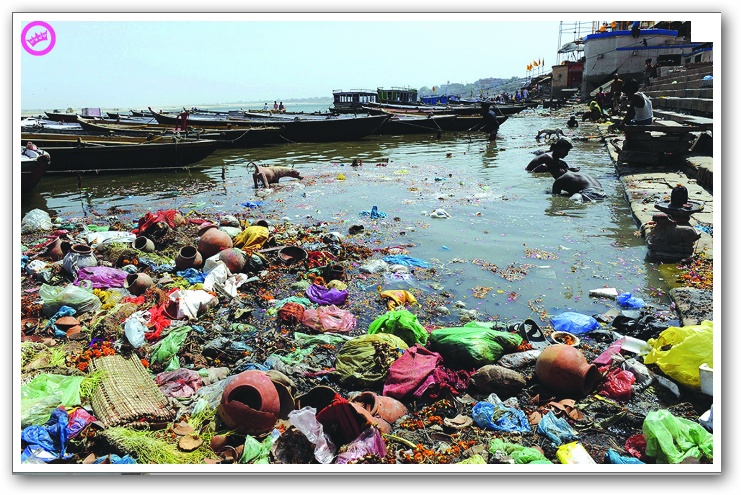 দূষিত পানির মাধ্যমে বিভিন্ন  অসুখ হয় ।
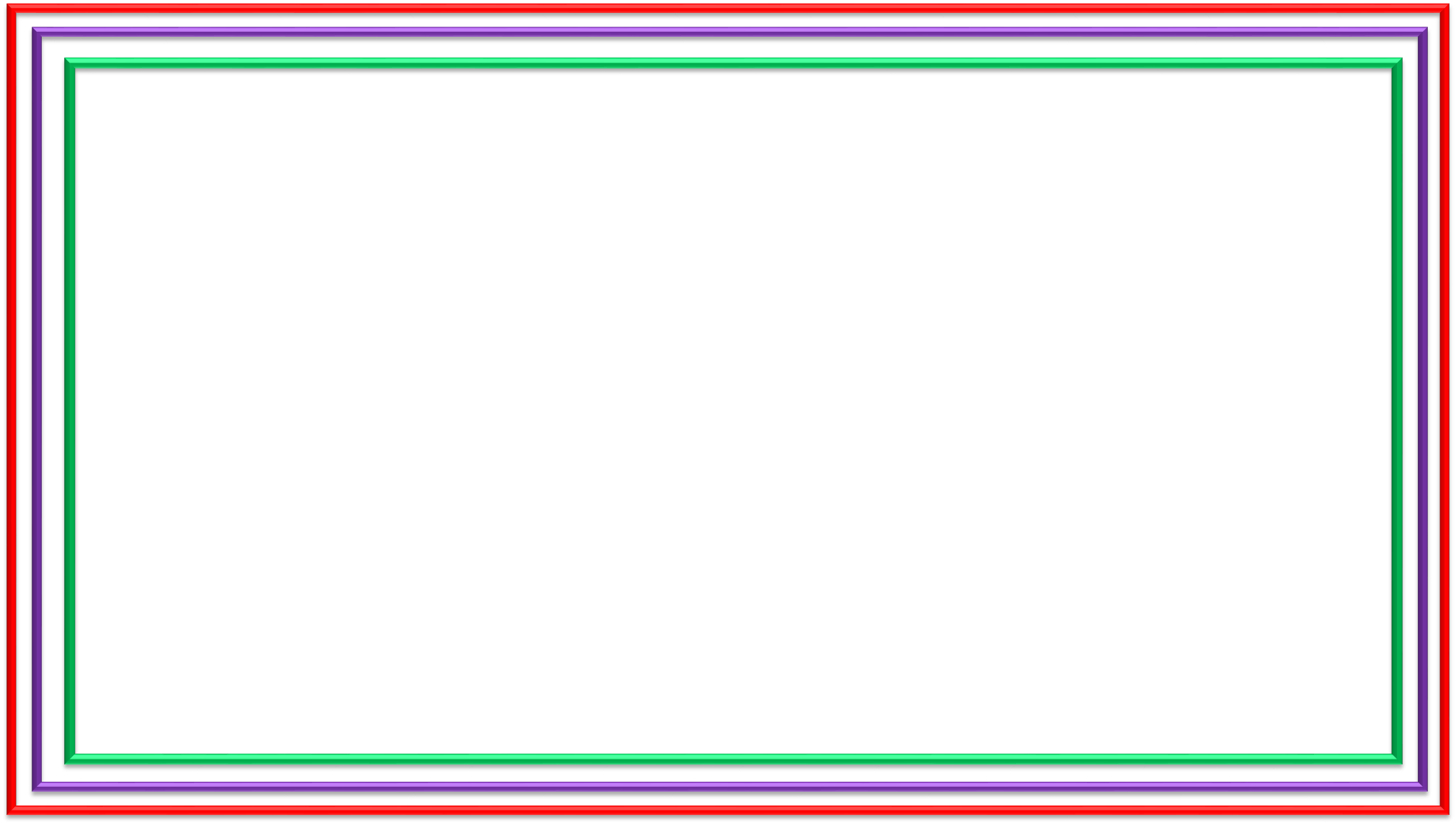 মাটি দূষণ
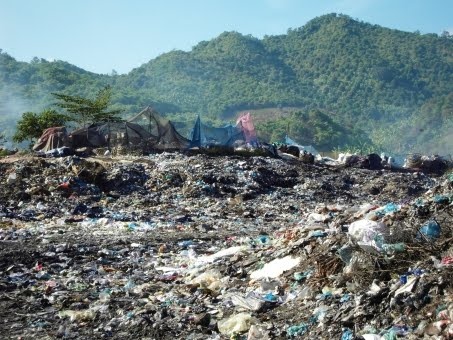 মাটি দূষণের ফলে জমির উর্বরতা নষ্ট হয় ।
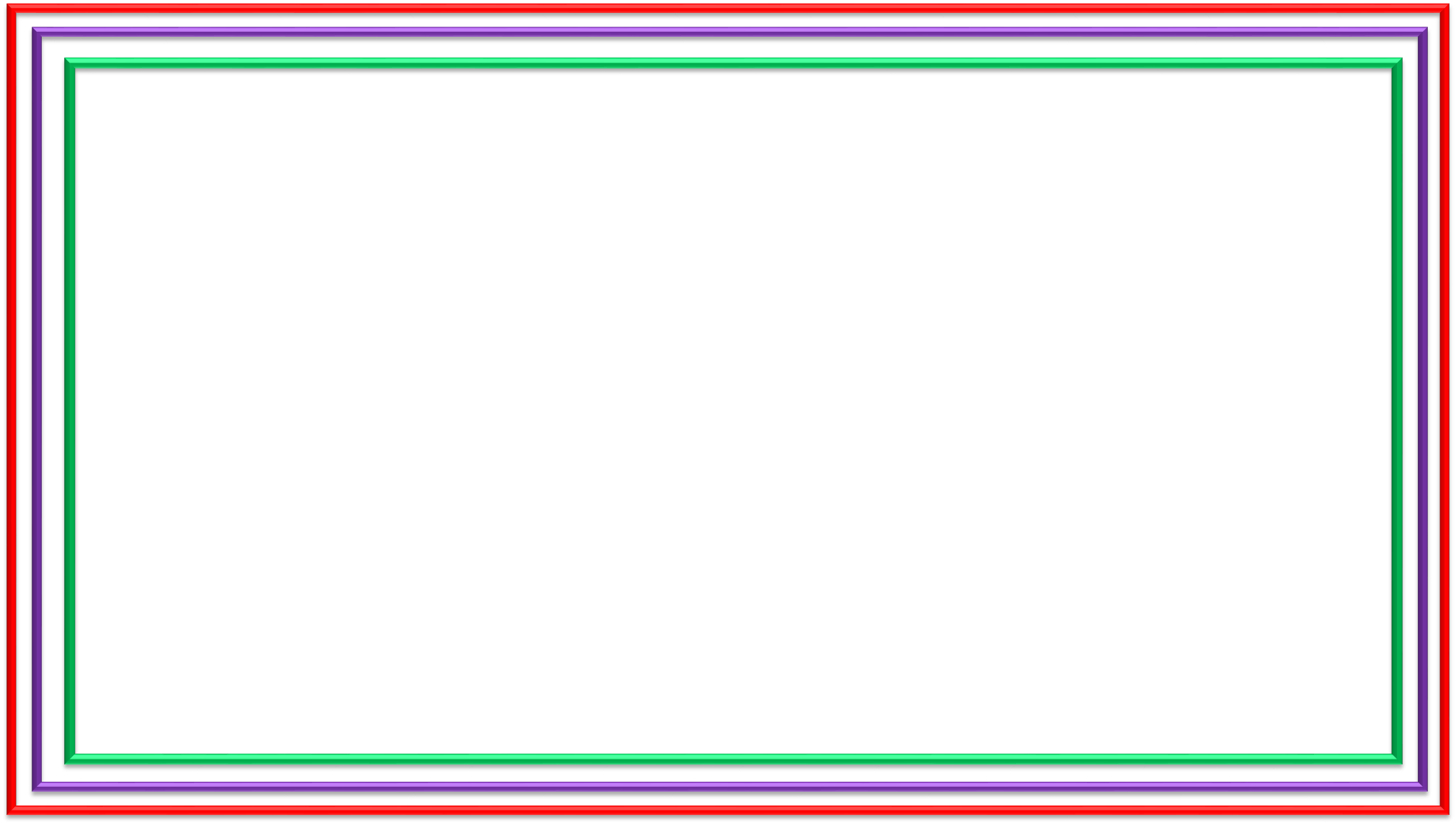 শব্দ দূষণ
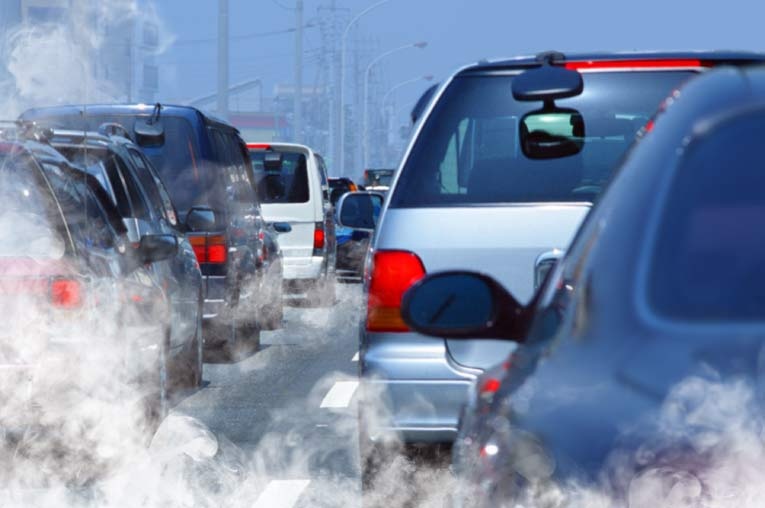 শব্দ দূষণের ফলে কানের বিভিন্ন রোগ হয় ।
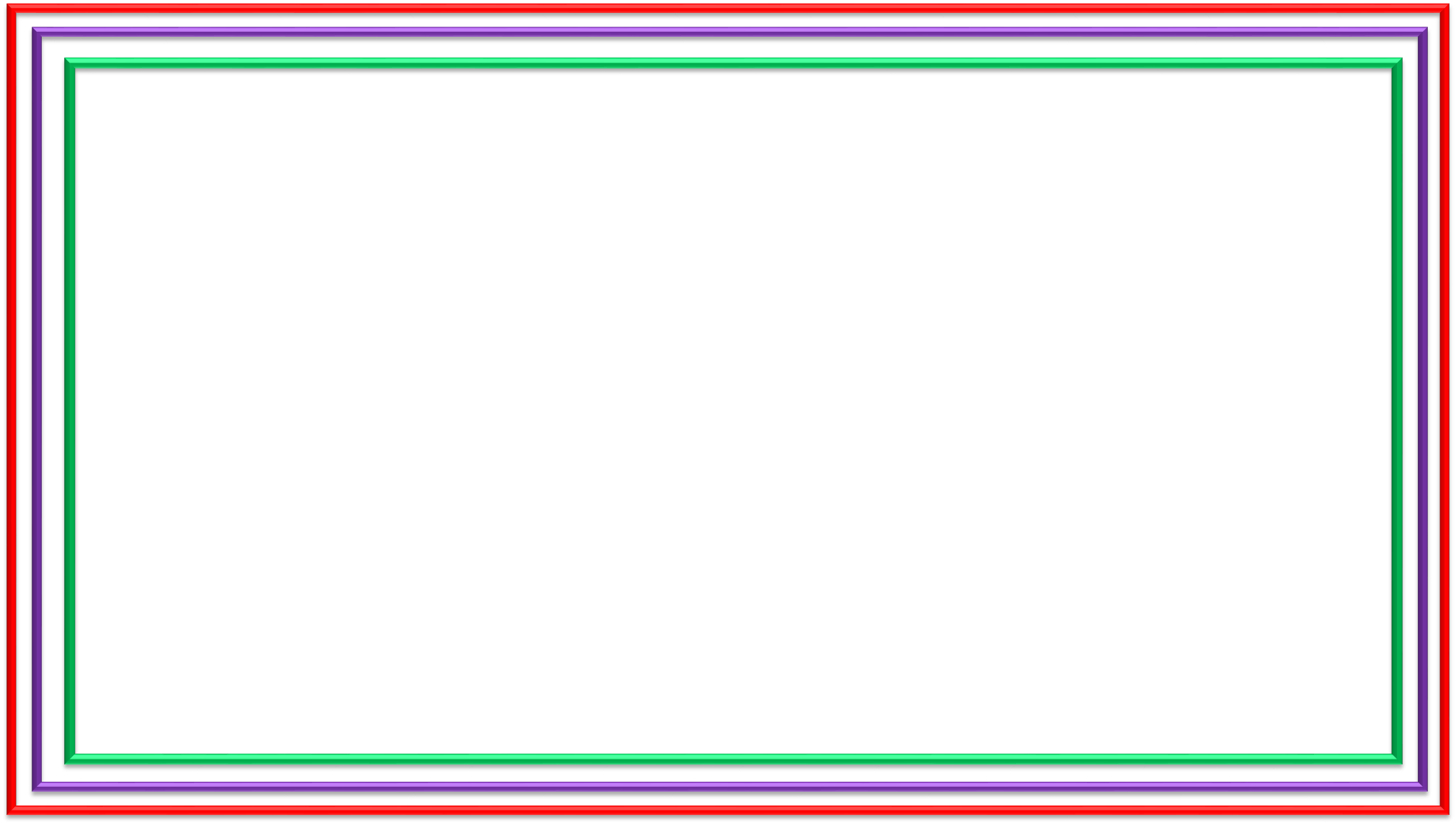 পরিবেশ দূষণ রোধের উপায় কী ?
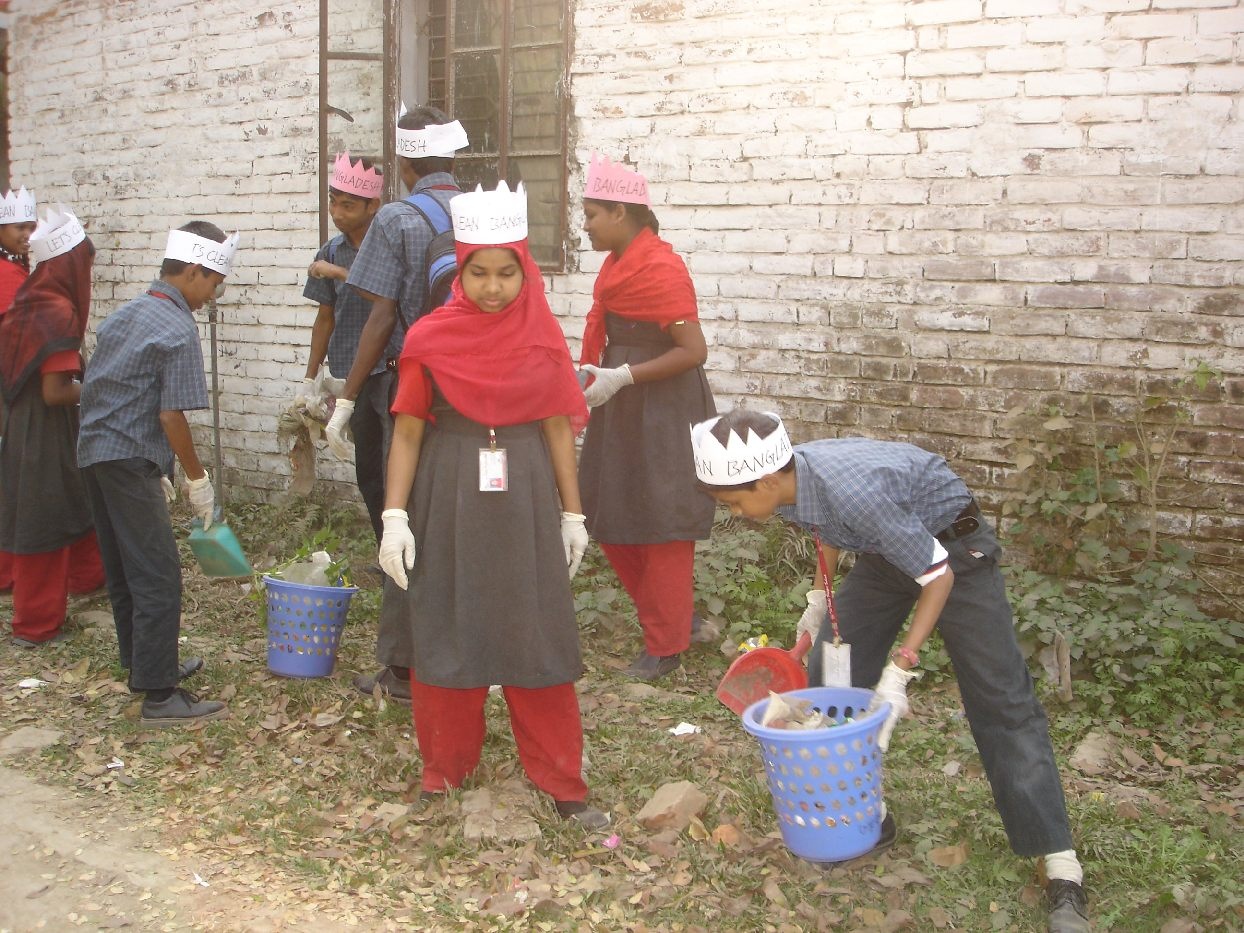 যেখানে সেখানে ময়লা আবর্জনা না ফেলা  ।
মাটি দূষণ
পরিবেশ দূষণ
পানি দূষণ
শব্দ দূষণ
বায়ু দূষণ
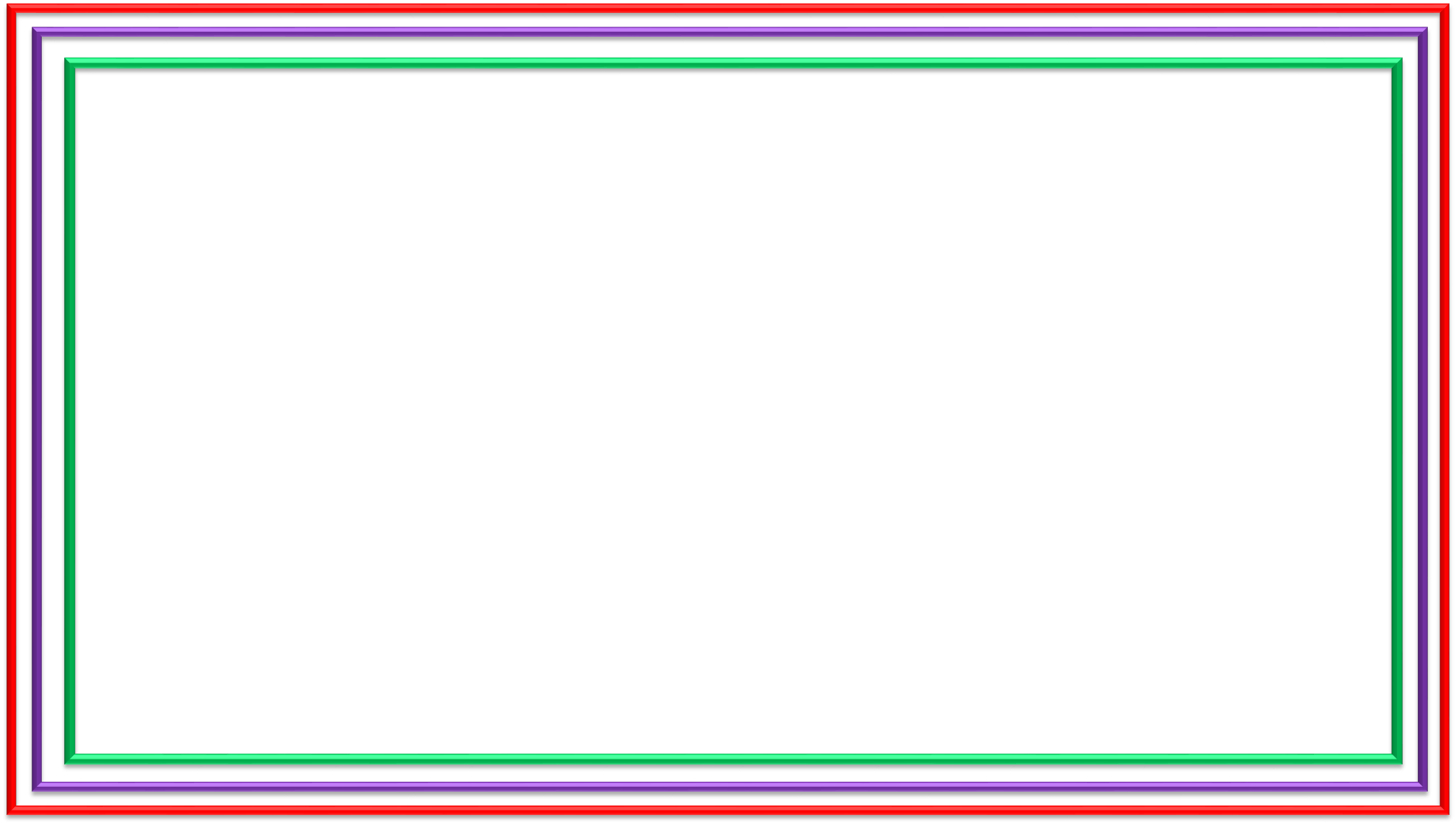 পরিবেশ দূষণের কারণ
১। পরিবেশ দূষণের অন্যতম প্রধান কারণ হলো শিল্পায়ন।
২। যেখানে সেখানে ময়লা আবর্জনা ফেললে পরিবেশ দূষিত হয়।
৩। অতিরিক্ত জনসংখ্যা বৃদ্ধির ফলে পরিবেশ দূষিত হয়।
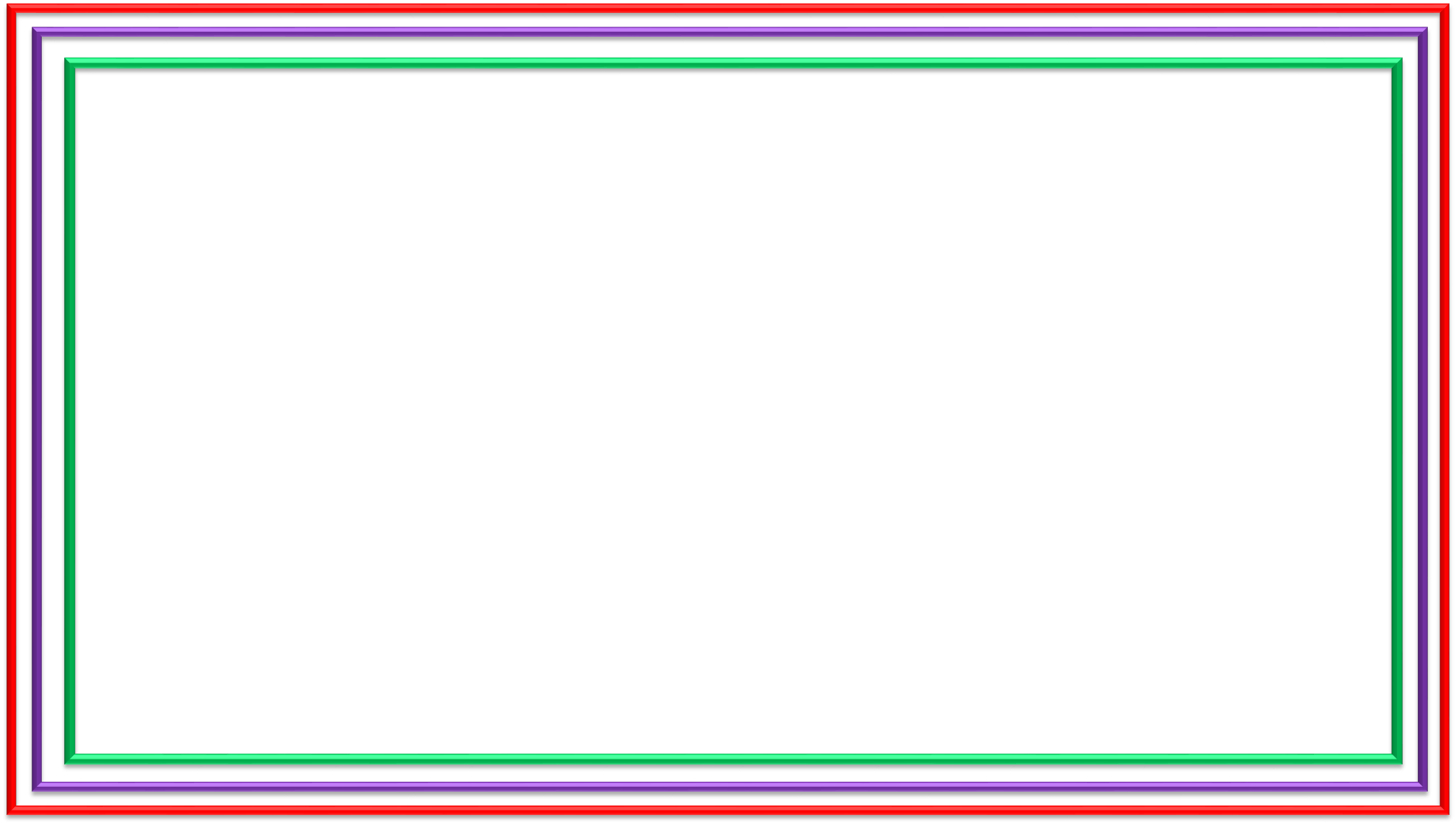 পরিবেশ দূষণের প্রভাব
১। মানুষ বিভিন্ন ধরণের রোগে আক্রান্ত হয়।
২। জীবজন্তুর আবাসস্থল নষ্ট হয়।
৩। পৃথিবীর তাপমাত্রা বৃদ্ধি পায়।
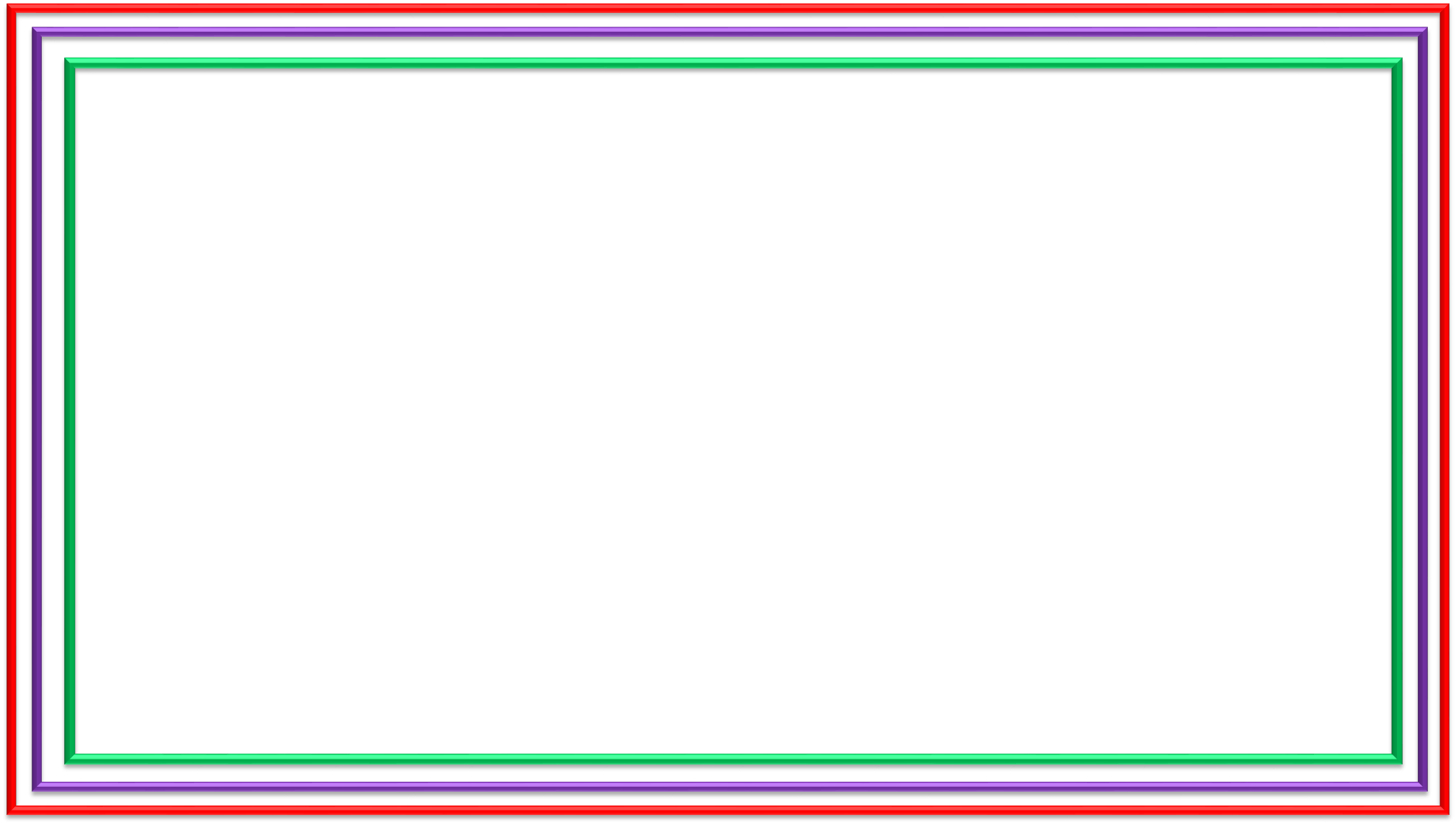 নির্দিষ্ট স্থানে ময়লা আবর্জনা ফেলা।
পরিবেশ দূষণ রোধের উপায়
গরু-ছাগল পানিতে গোসল না করানো।
নদী, খাল-বিলে কলকারখানার বর্জ্য না ফেলা ।
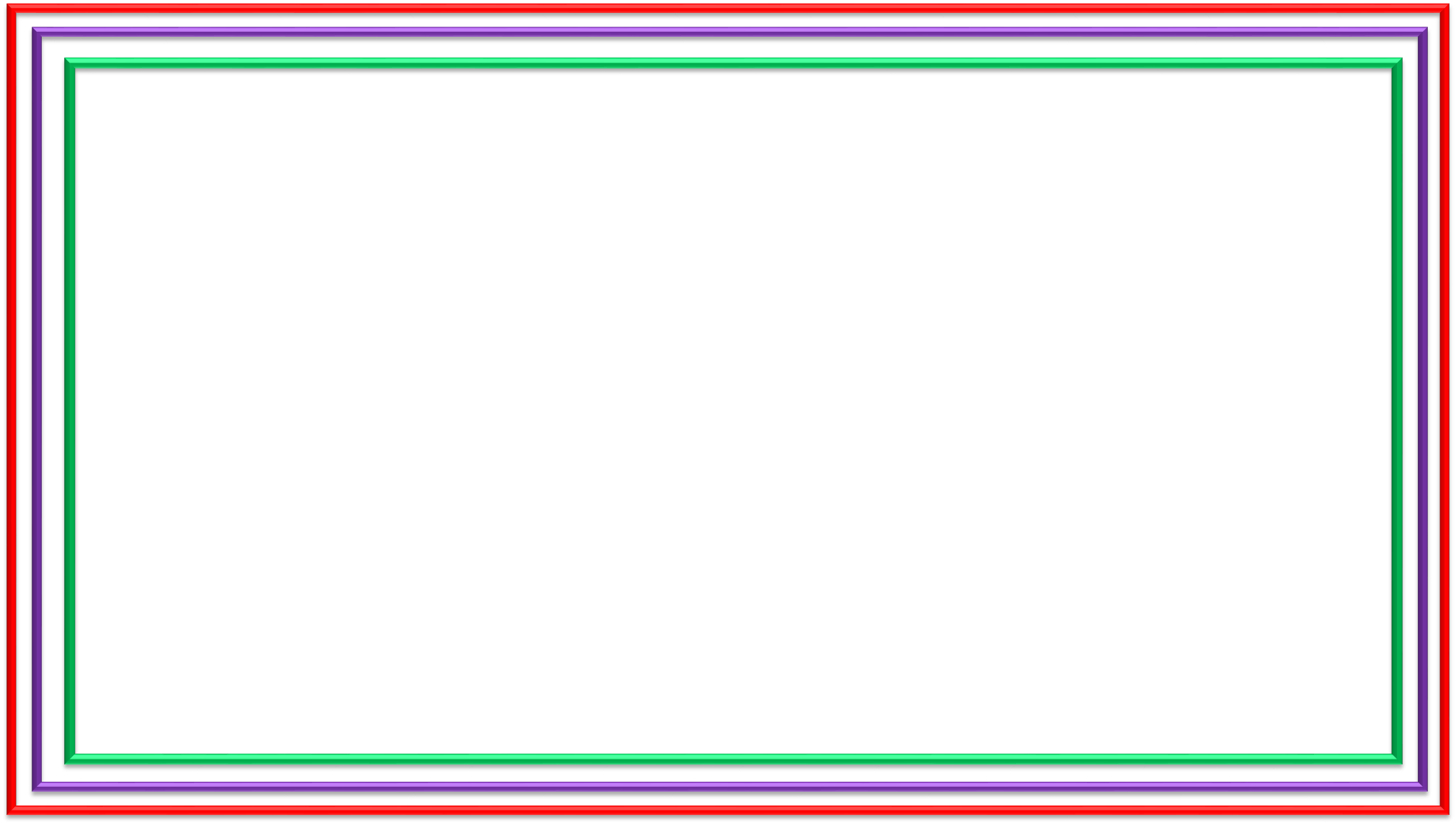 দলীয় কাজ
পরিবেশ দূষণের ৩ টি কারণ লেখ।
ক দল:
পরিবেশ দূষণ রোধের ৩ টি উপায় লেখ।
খ দল:
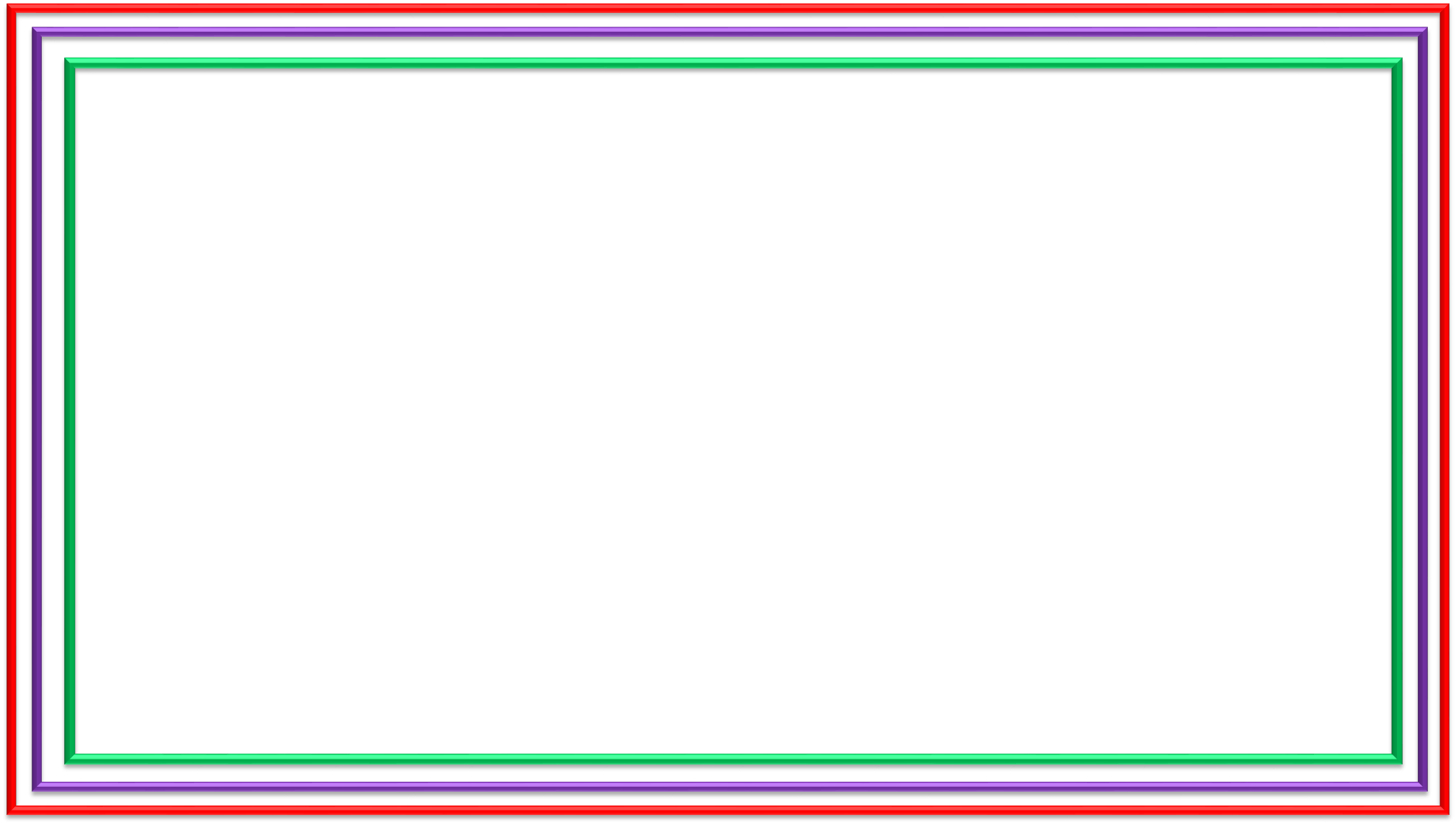 জোড়ায় কাজ
১। পরিবেশ দূষণ কি?
২। পরিবেশ দূষণের ৩ টি প্রভাব লেখ।
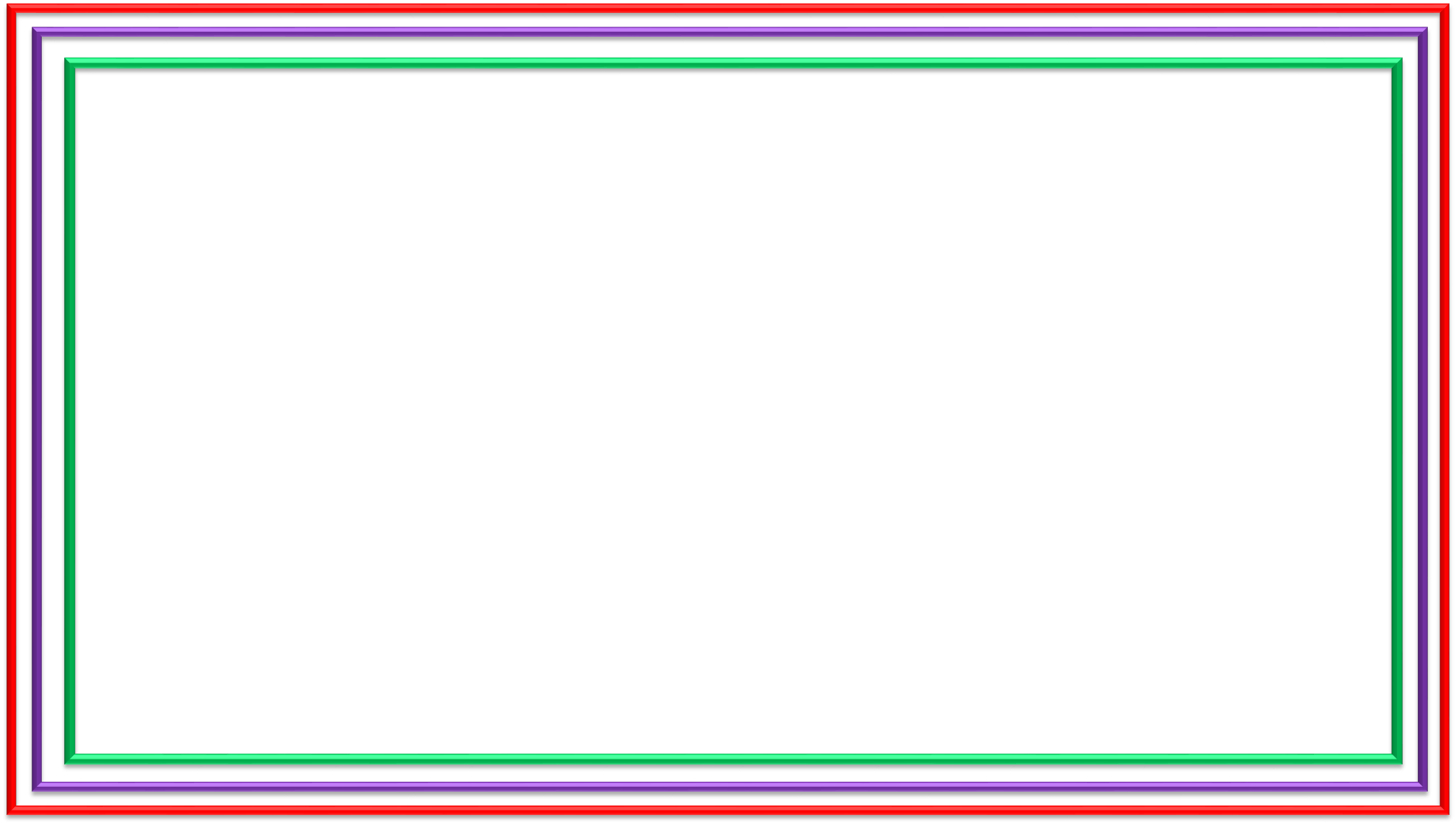 পাঠ্যবই সংযোজন
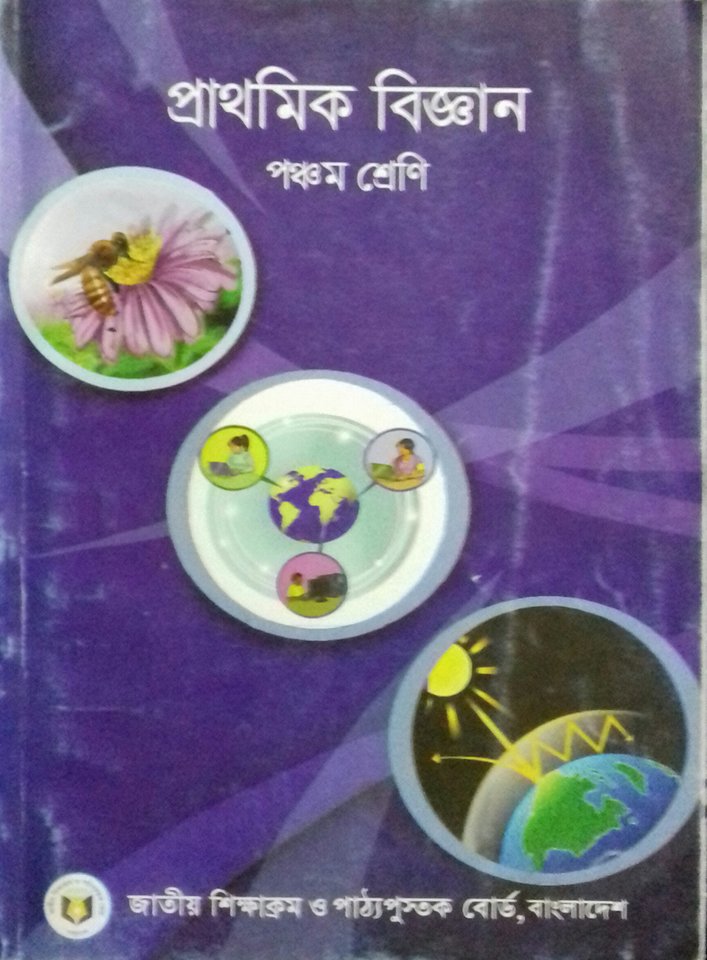 তোমার পাঠ্য বইয়ের ৯ পৃষ্ঠা বের করে নিরবে পড়।
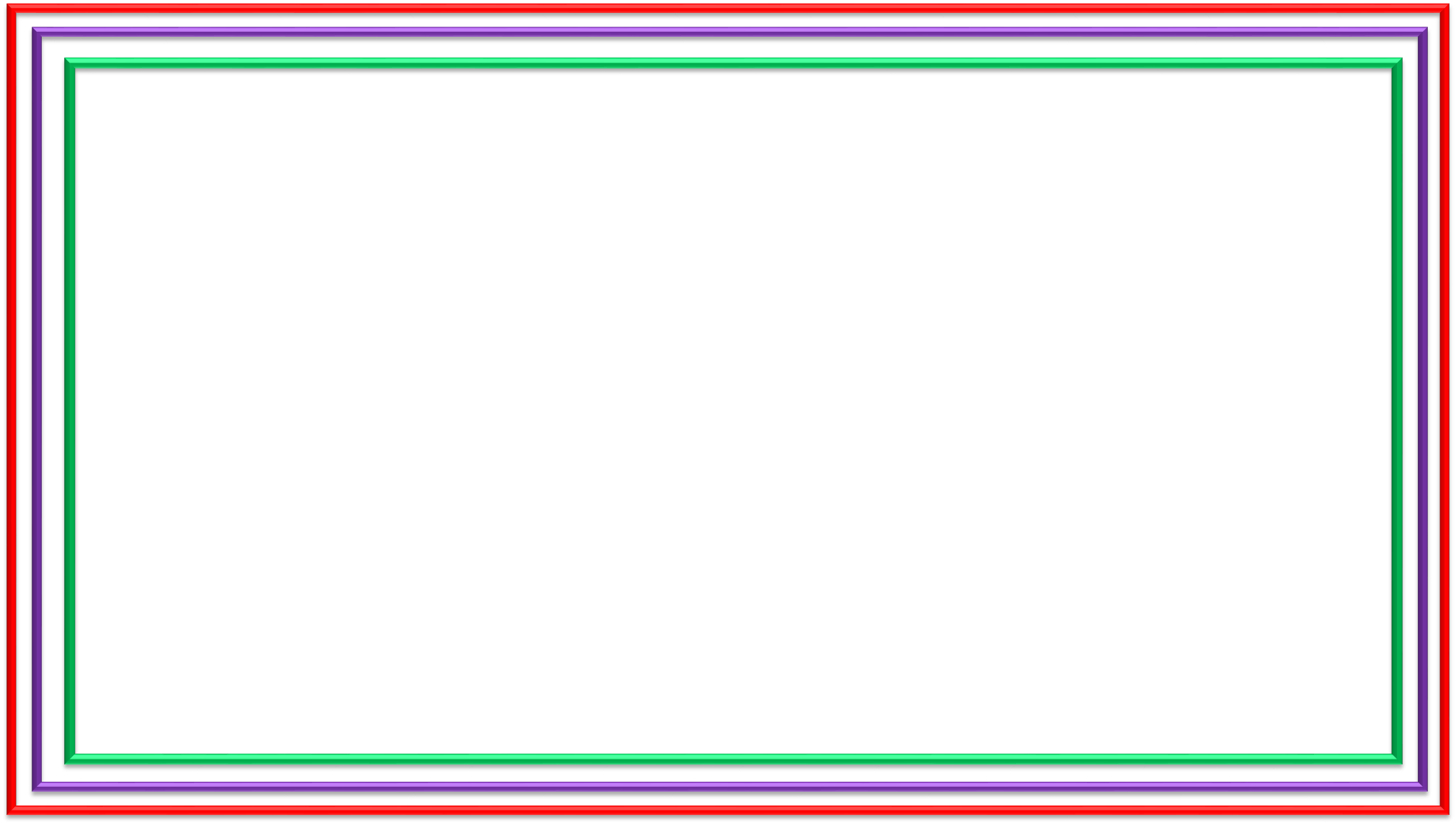 মূল্যায়ন
শূন্যস্থান পূরণ কর
১। জমিতে কীটনাশক ব্যবহার করলে -------------- দূষিত হয়।
২। পরিবেশ দূষণের অন্যতম প্রধান কারণ হলো -------------।
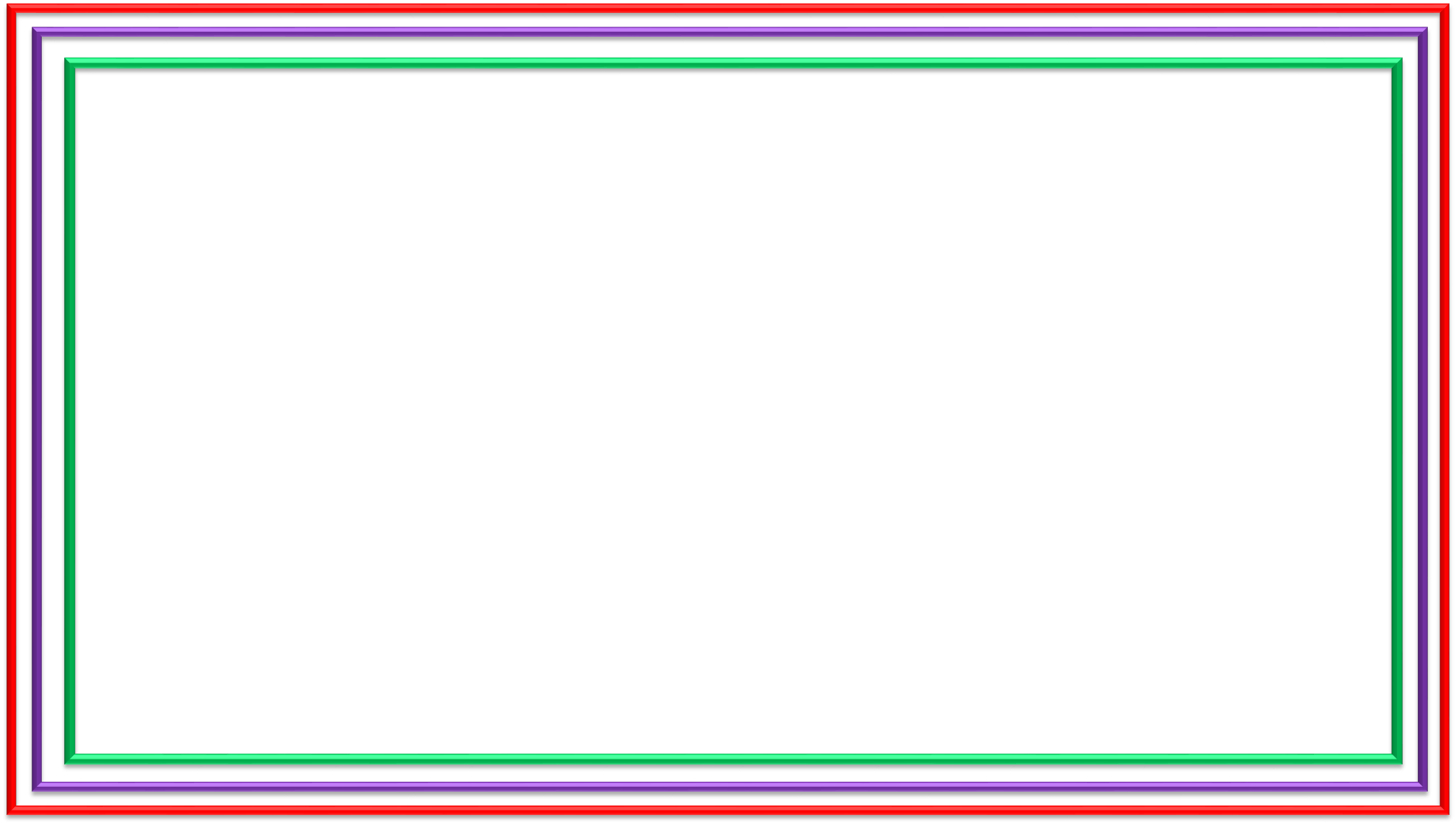 মূল্যায়ন
১। পরিবেশ দূষণের ৩টি কারণ লেখ।
২। পরিবেশ দূষণ রোধের ৩টি উপায় লেখ।
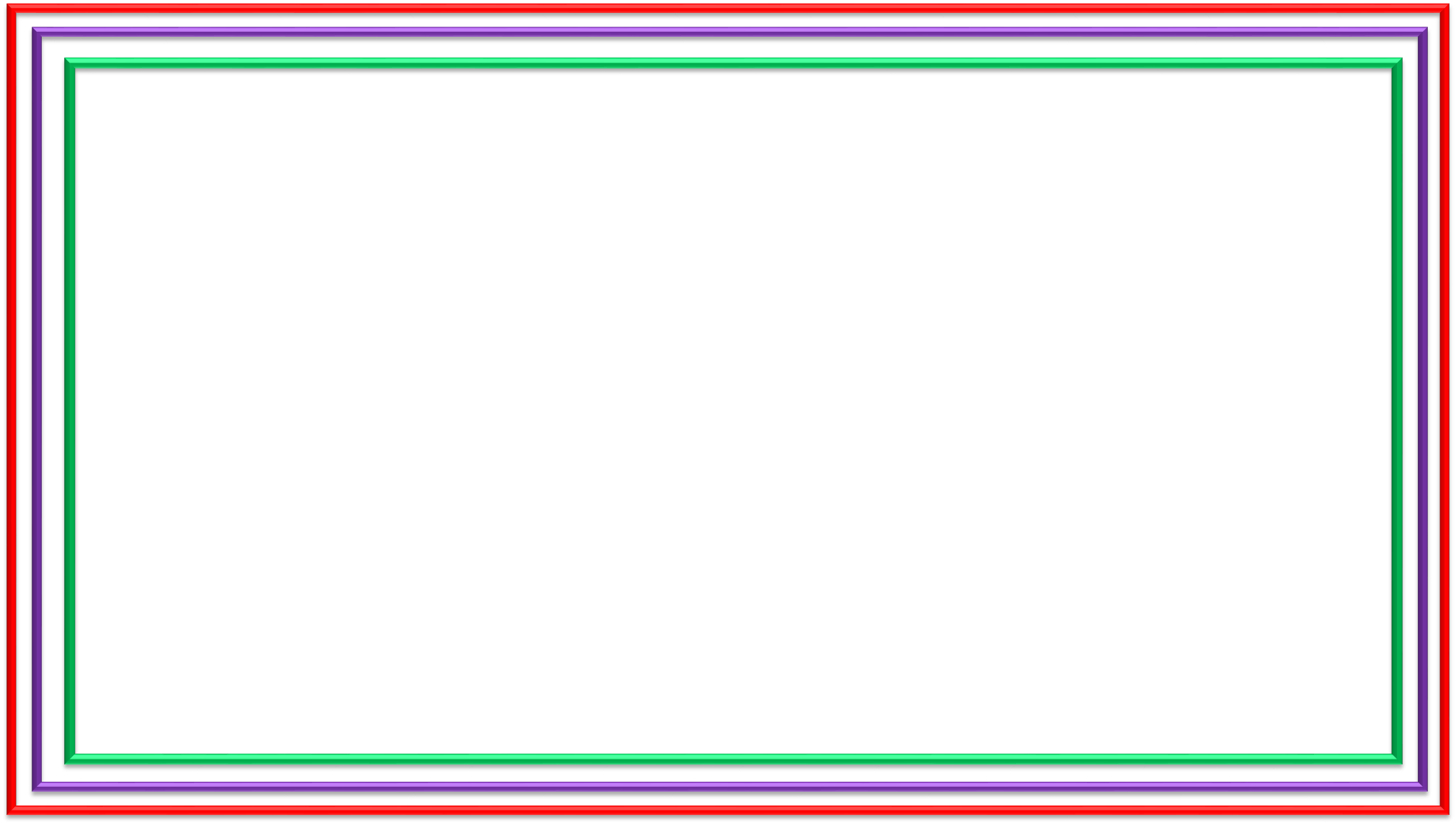 পরিকল্পিত কাজ
তোমার বাড়ির পাশের পরিবেশ কিভাবে দূষিত হচ্ছে তা পর্যবেক্ষণ করে খাতায় লিখে নিয়ে আসবে।
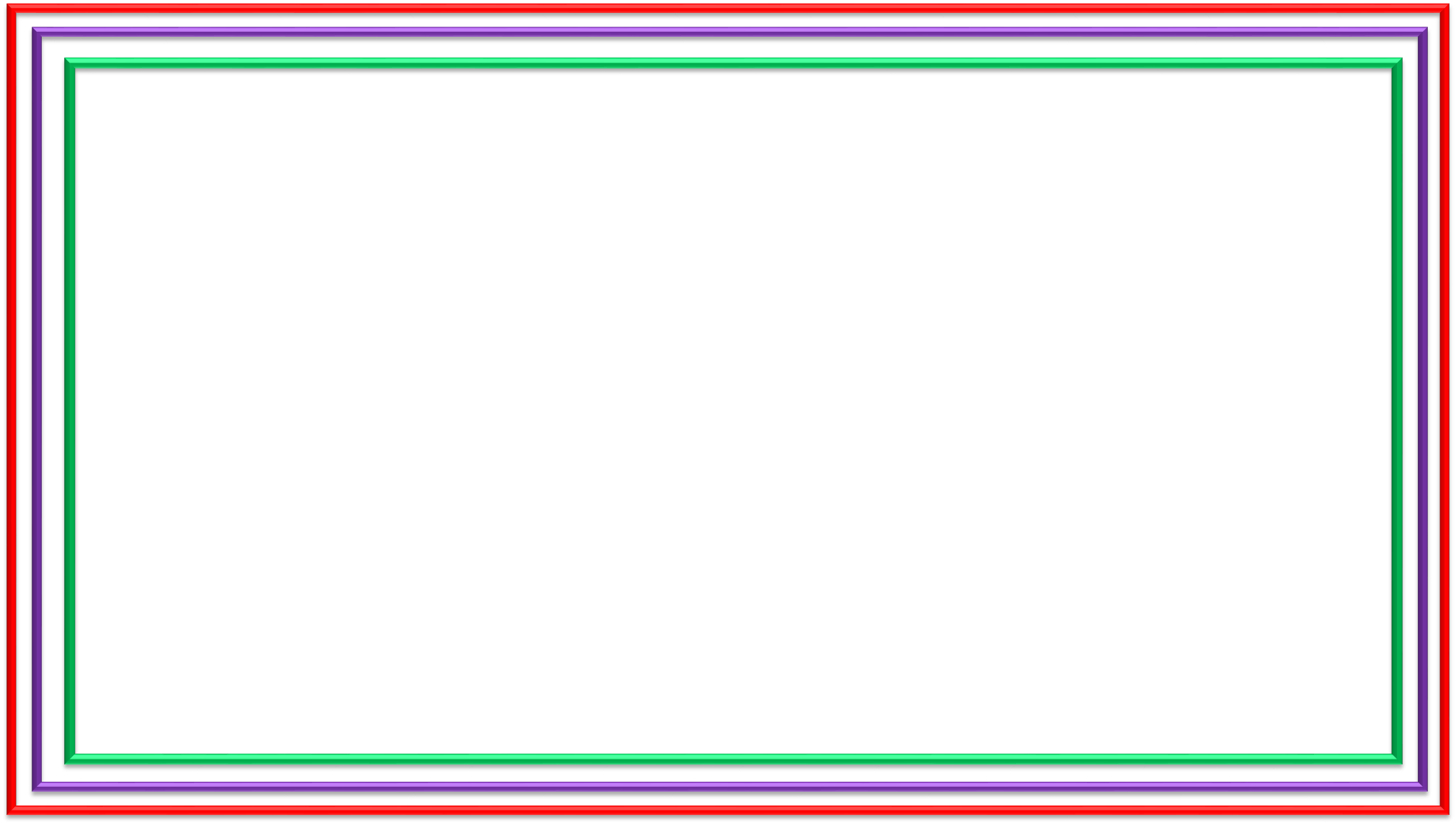 ধন্যবাদ